Test of Target Materials Irradiated by 180 MeV Electron Beam at MAMI
Andriy Ushakov1,2, C. Le Galliard1, Eric Voutier1,Joe Grames2, Silviu Covrig Dusa2, Shukui Zhang21Université Paris-Saclay, CNRS/IN2P3, IJCLab, Orsay;2Jefferson Lab
December 1, 2022
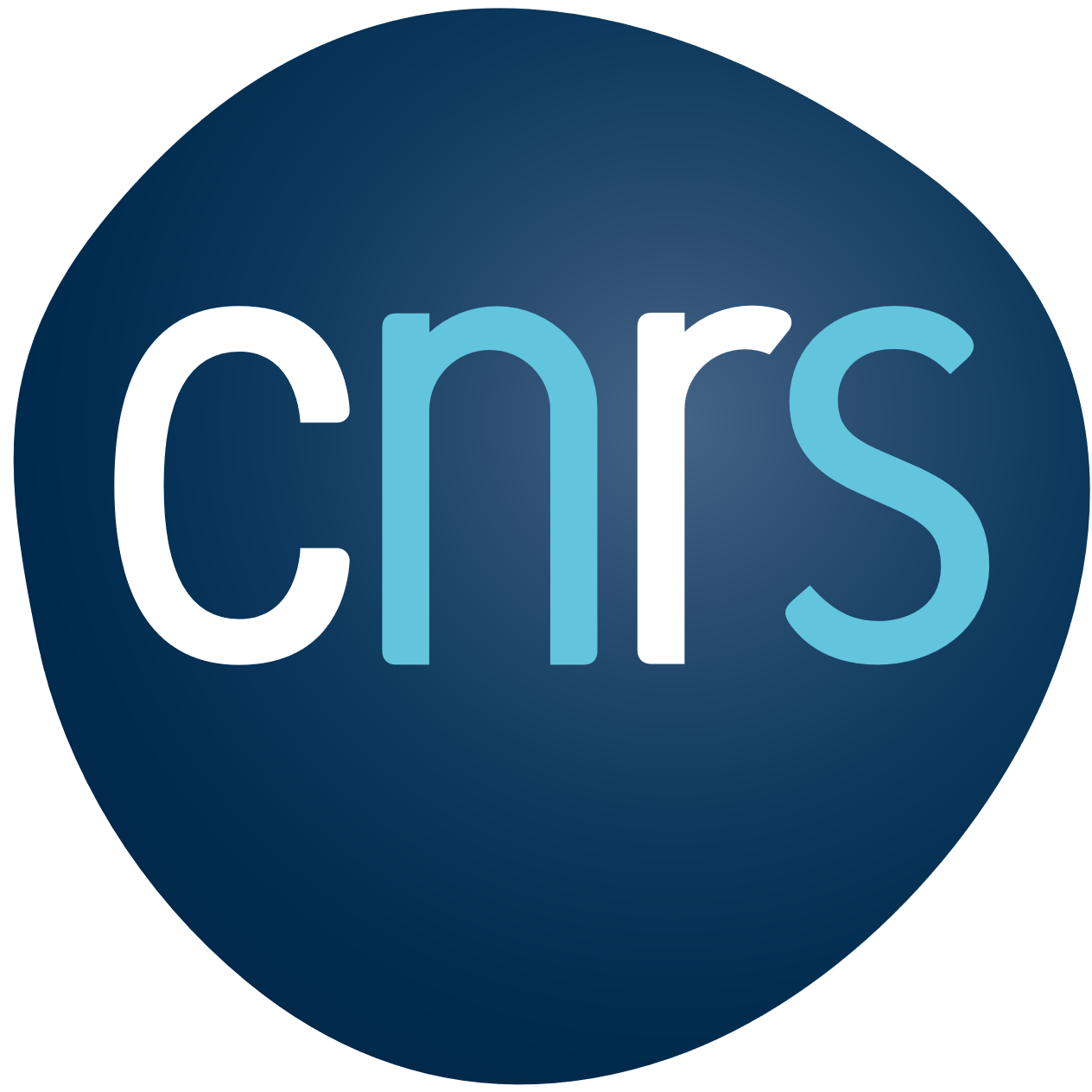 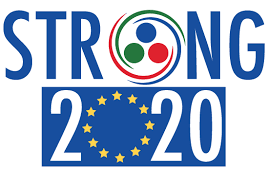 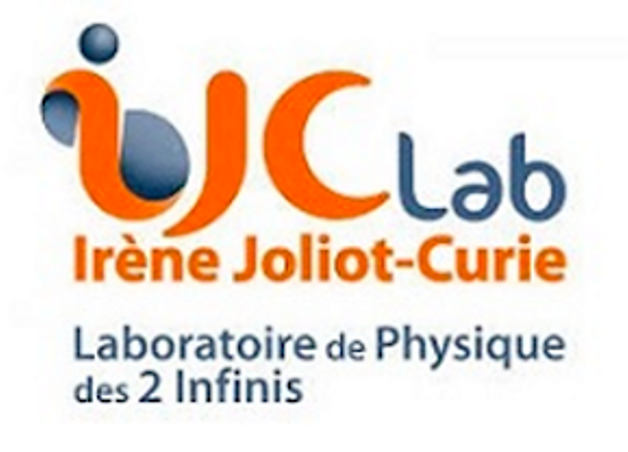 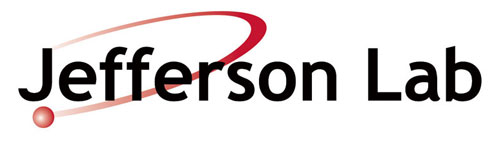 This project has received funding from the European Union’s Horizon 2020 research and innovation program under grant agreement No 824093; the U.S. Department of Energy, Office of Science, Office of Nuclear Physics under contract DE-AC05-06OR23177; UT-Battelle, LLC, under contract DE-AC05-00OR22725 with the US Department of Energy (DOE).
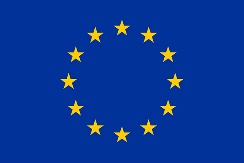 JLab e+ Source: e‒ Beam and e+ Target
3D View of 60° Target SectorCut in the Middle
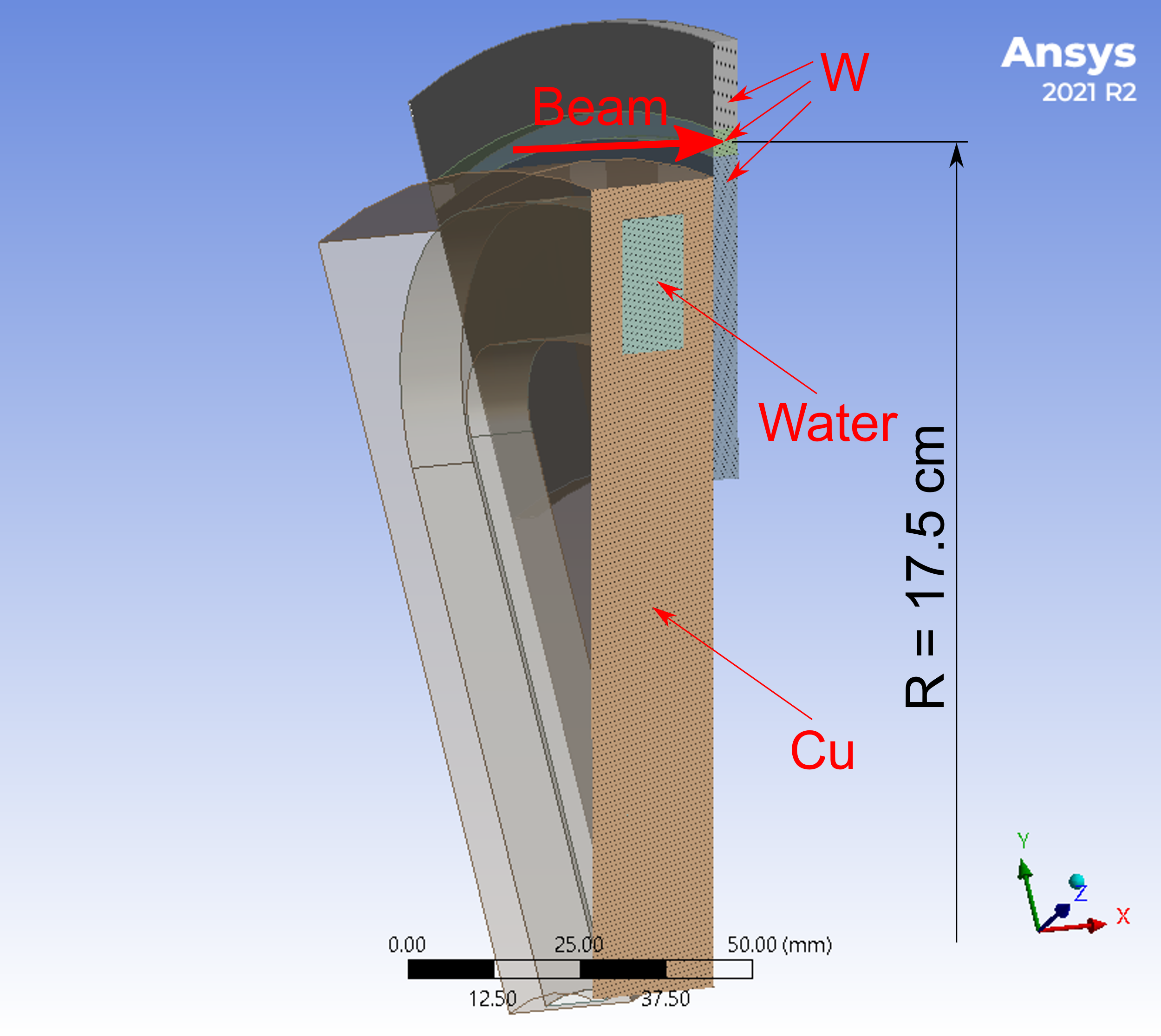 2
JLab e+ Source: Average Temperature and Thermal Stress
Average Temperature of Tungsten
Equivalent von Mises Stress
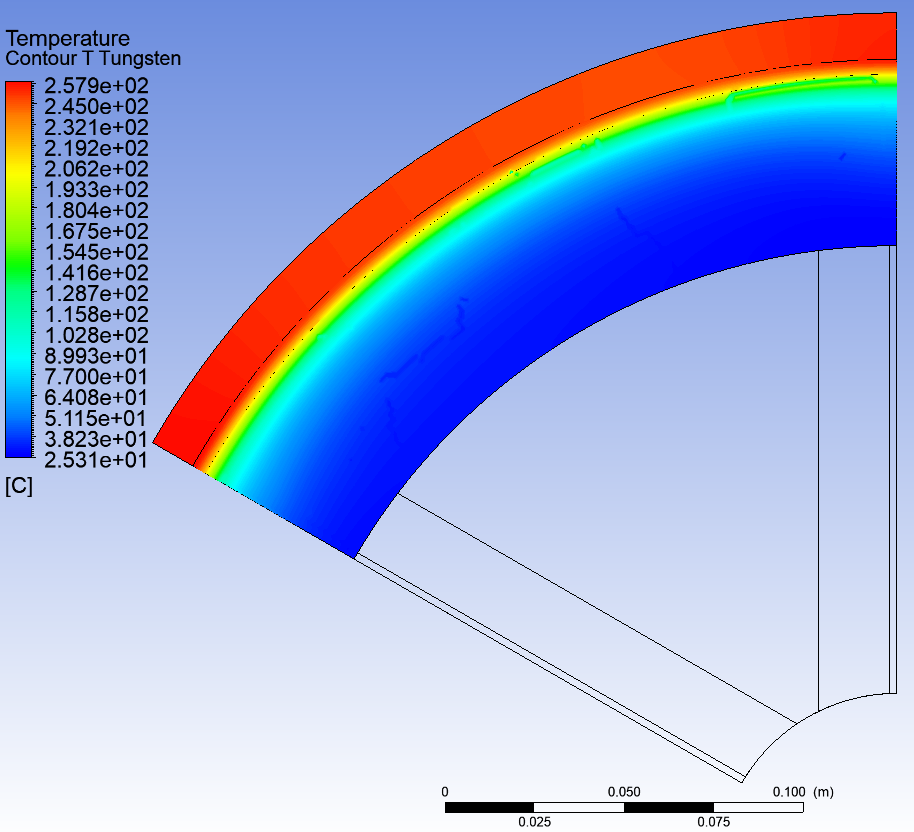 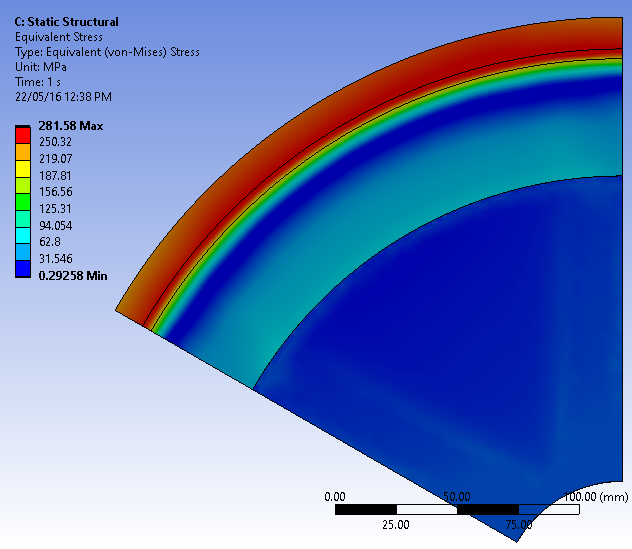 Tmax = 258 °C
σvM max = 282 MPa
JLab e+ Source: Thermal Cycling of a Spinning Target
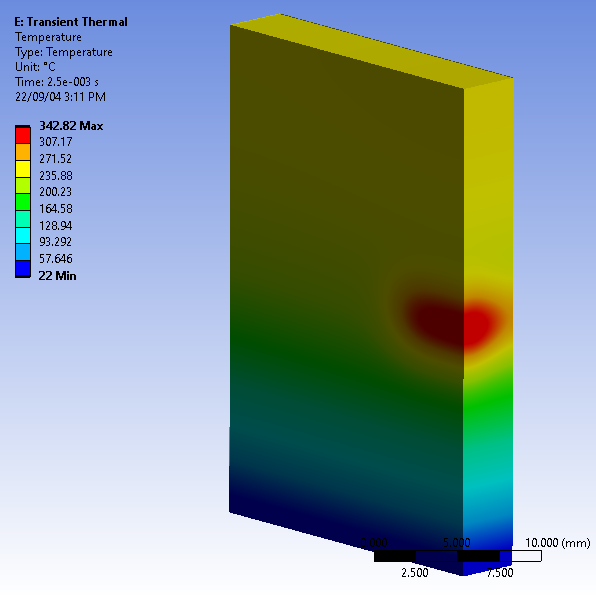 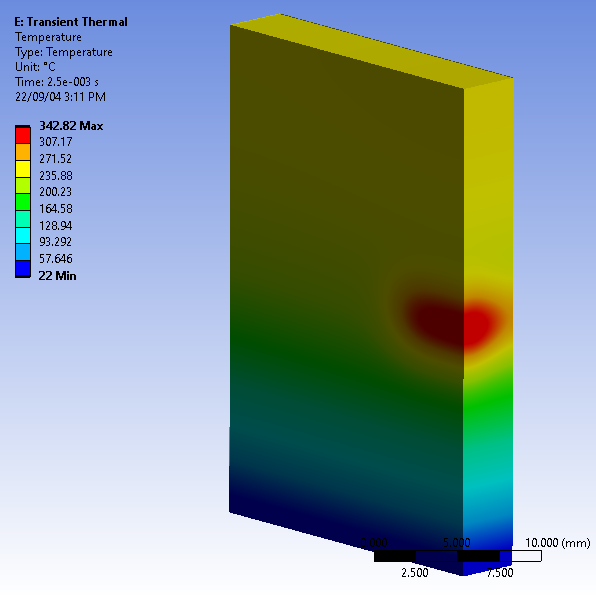 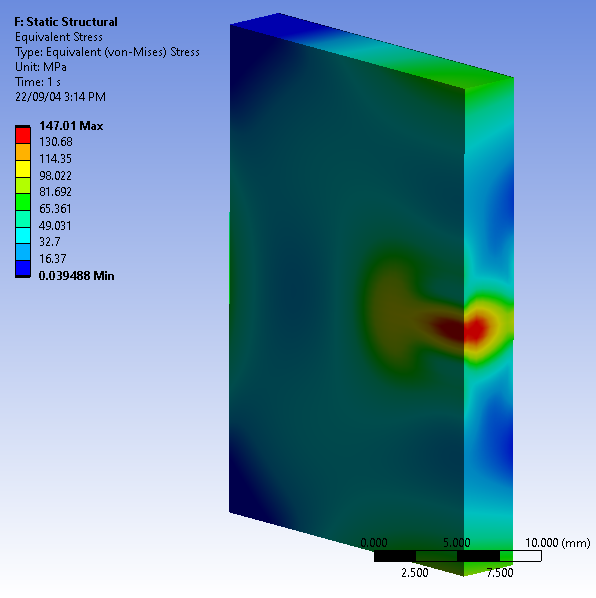 Temperature and Stress at the End of Heating Phase
Thermal Cycle
Heating Phase
σvM max ≈ 150 MPa
Tmax ≈ 340°C
+ 280 MPa due to Tave = 258°C
Duration of Heating ≈
2.5 ms
ΔTmax ≈ 120°C
Period of Cycles =
275 ms
JLab e+ Source: Radiation Damage of Tungsten
Radiation Damage per e‒ in Stationary Target
Damage of Rotated Target vs z
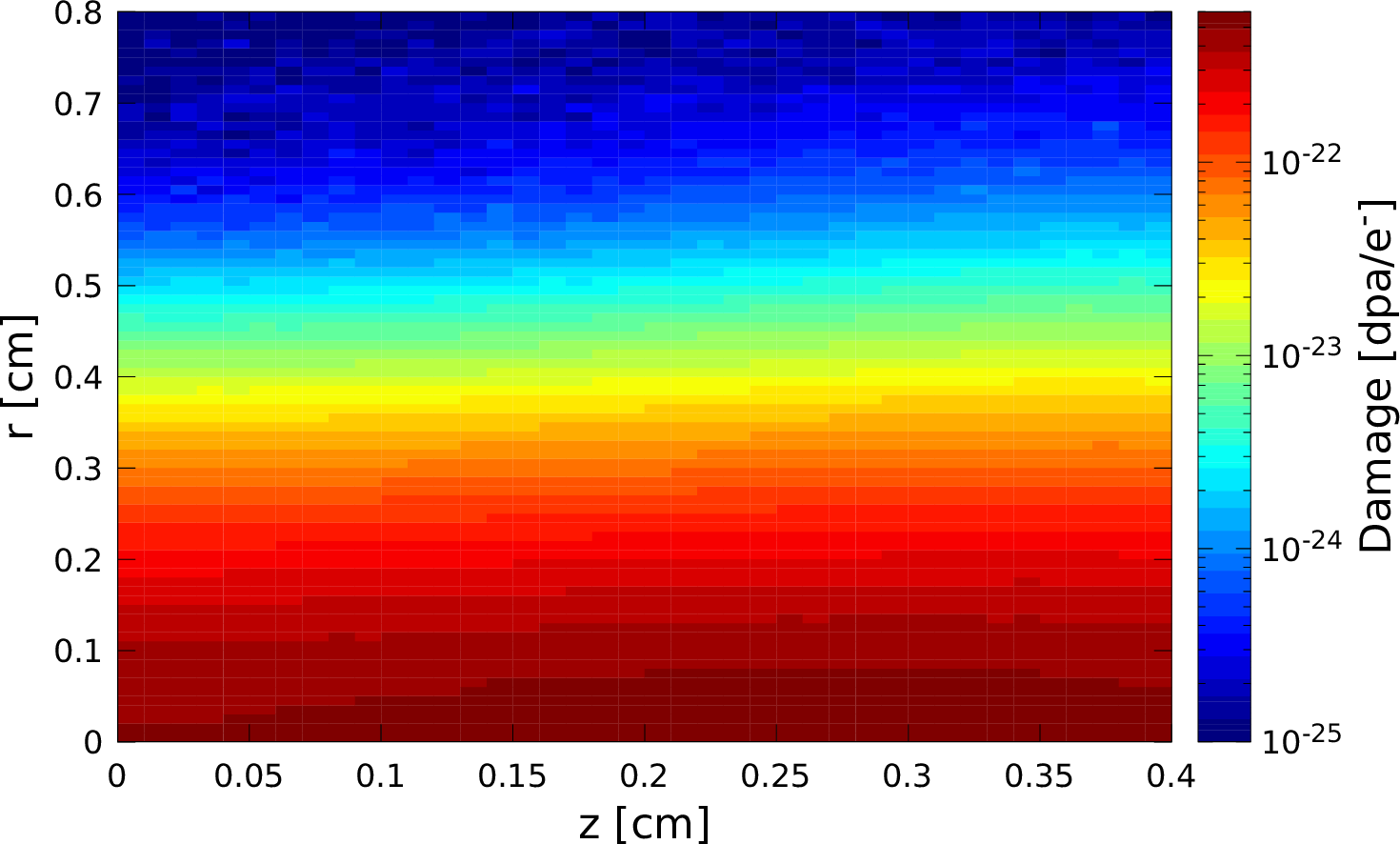 Max Damage per e‒ = 5.7· 10 ‒22 dpa/e‒
Max Damage per 5000 h = 0.215 dpa
MAMI Beam and Target
What We Would Like to Test at MAMI
Electron beam energy: 180 MeV
Beam current: 22 μA
Beam size on target: 250 μm (RMS)
Target material: pure Tungsten
Target thickness: 100 μm
Rad. Damage of Tungsten ≈ 0.215 dpa
Tungsten at cycling temperatures expected at JLab e+ source:
Average T ≈ 300 °C
ΔTpulse ≈ 120 °C
Geometry of W Target and Al Holder
Thickness of W target: 100 μm
Length of W target: 80 mm
Width of W target: 3 mm
Thickness of Al2O3 ceramic: 1 mm
Al2O3
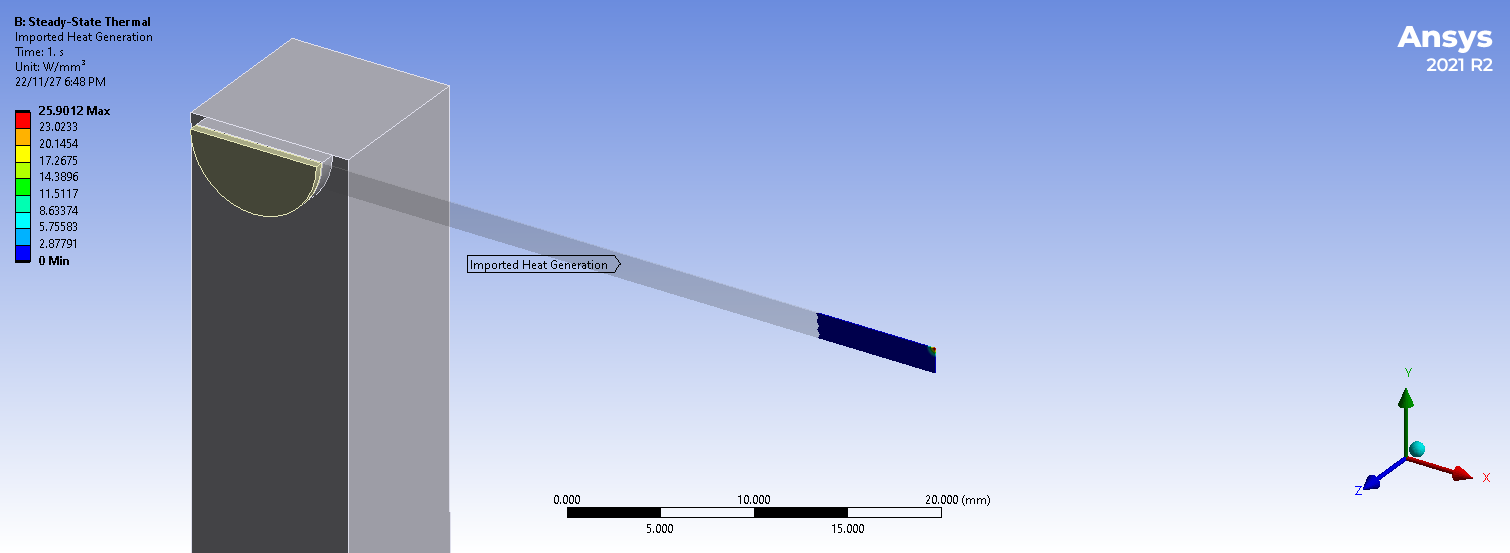 3D View of ¼ of Target
W
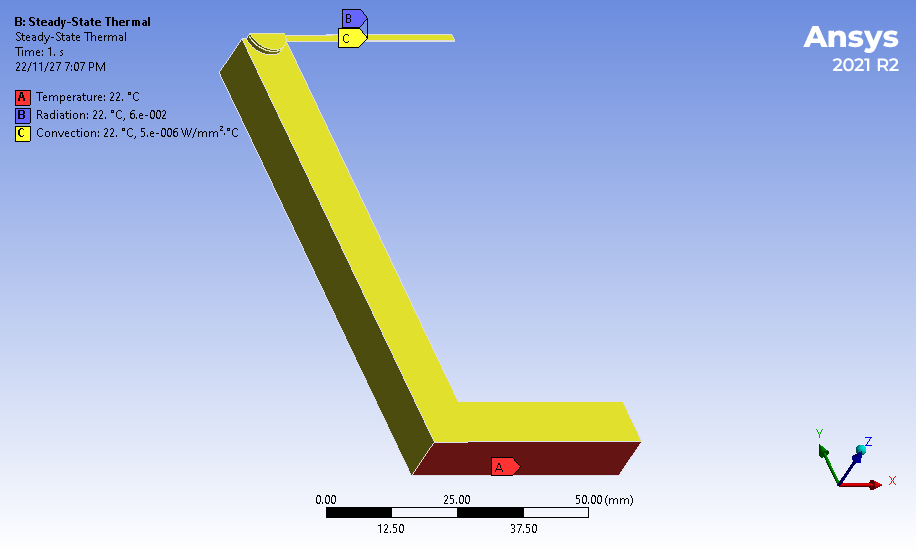 Beam
Al
Temperature,Radiation andConvection
Power and Temperature for Duty Cycles of 0.17
Cycling Temperature for Pulse length = 34 ms, Pulse Period = 200 ms
Average P = 25.9 W/mm3
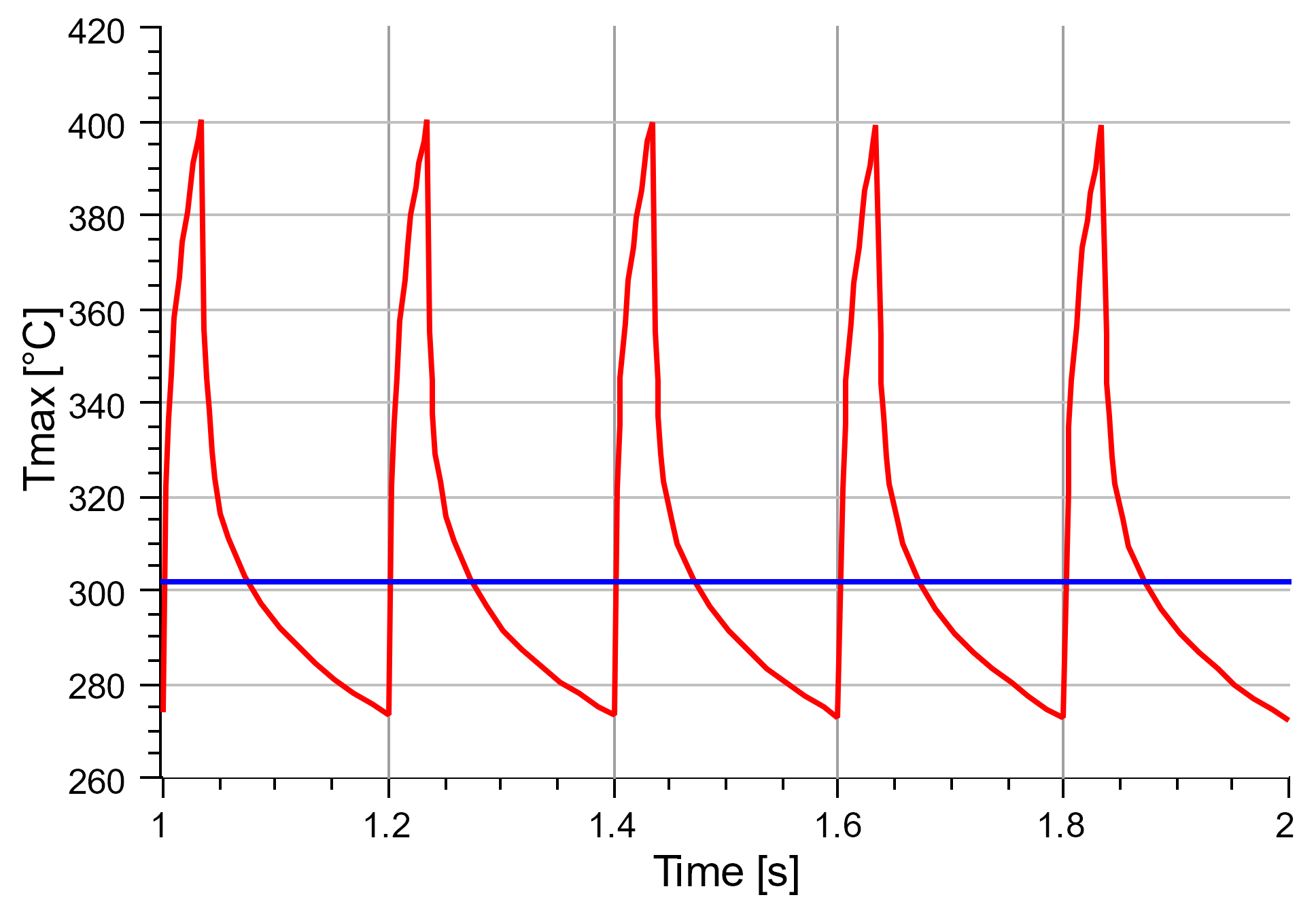 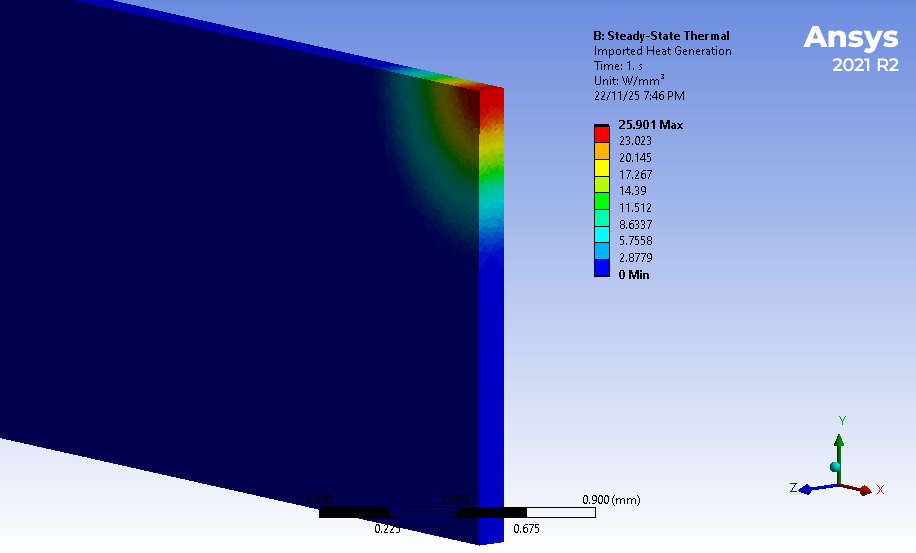 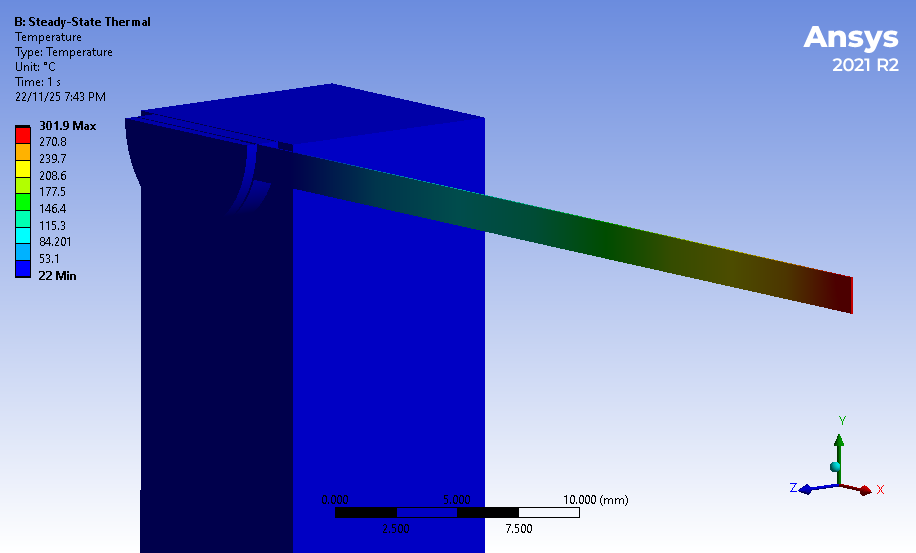 Average Temperature
Ppulse = 152 W/mm3
Tave = 302 °C
ΔT = 125 °C
Radiation Damage by 22 μA @ 180 MeV e- beamwith 250 μm RMS spot size
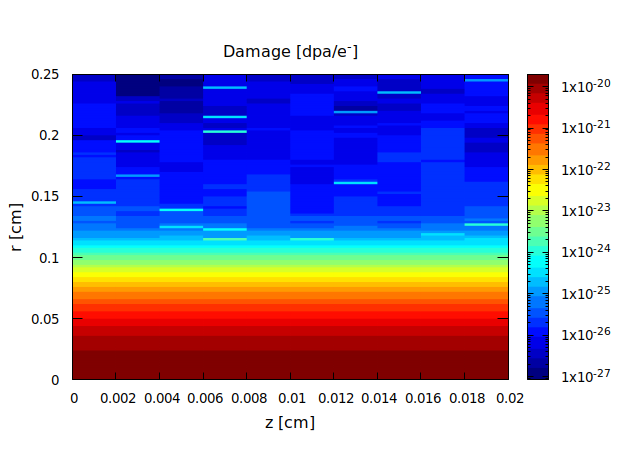 22 μA → 1.375E+14 e-/s
Tungsten
Rad. Damage of W per e- = 1.96E-20 dpa/e-
Plan of Irradiation Test of W Targets
Target #1: test of radiation damage
Target #2: test 10k thermal cycles with expected temperatures at JLab e+ target
Test at JLab (Laser)
Test at MAMI (180 MeV e-)
To test the radiation damage of target materials at moderate elevated average temperatures (0.215 dpa at 300 °C for W)
(If possible) Short tests of  cycling temperature expected at JLab e+ injector
To test high peak heat load (PEDD) in a wide temperature range (up to 1000 °C)
To test fatigues limits at different T
Tasks
Define target geometry (thickness and other dimensions), target holder, and required beam time structure.
Simulate radiation damage and calculate target temperatures of different materials (W, Ta, WRe- and WCu- alloys,).
Prepare/buy materials and equipment for the experiments and measure material properties before irradiation
Post-analysis of irradiated materials:
Surface analysis (cracks) using microscopes
Changes in a bulk material (crystal structure), thermal and mechanical properties
Measure radiation damage using X-rays (PETRA, DESY, Hamburg)
Backup Slides
Pulsed MAMI Beam: Temperatures of W foil (0.1mm x 3mm x 80mm)Pulse Length = 34 ms and Pulse Period = 200 ms
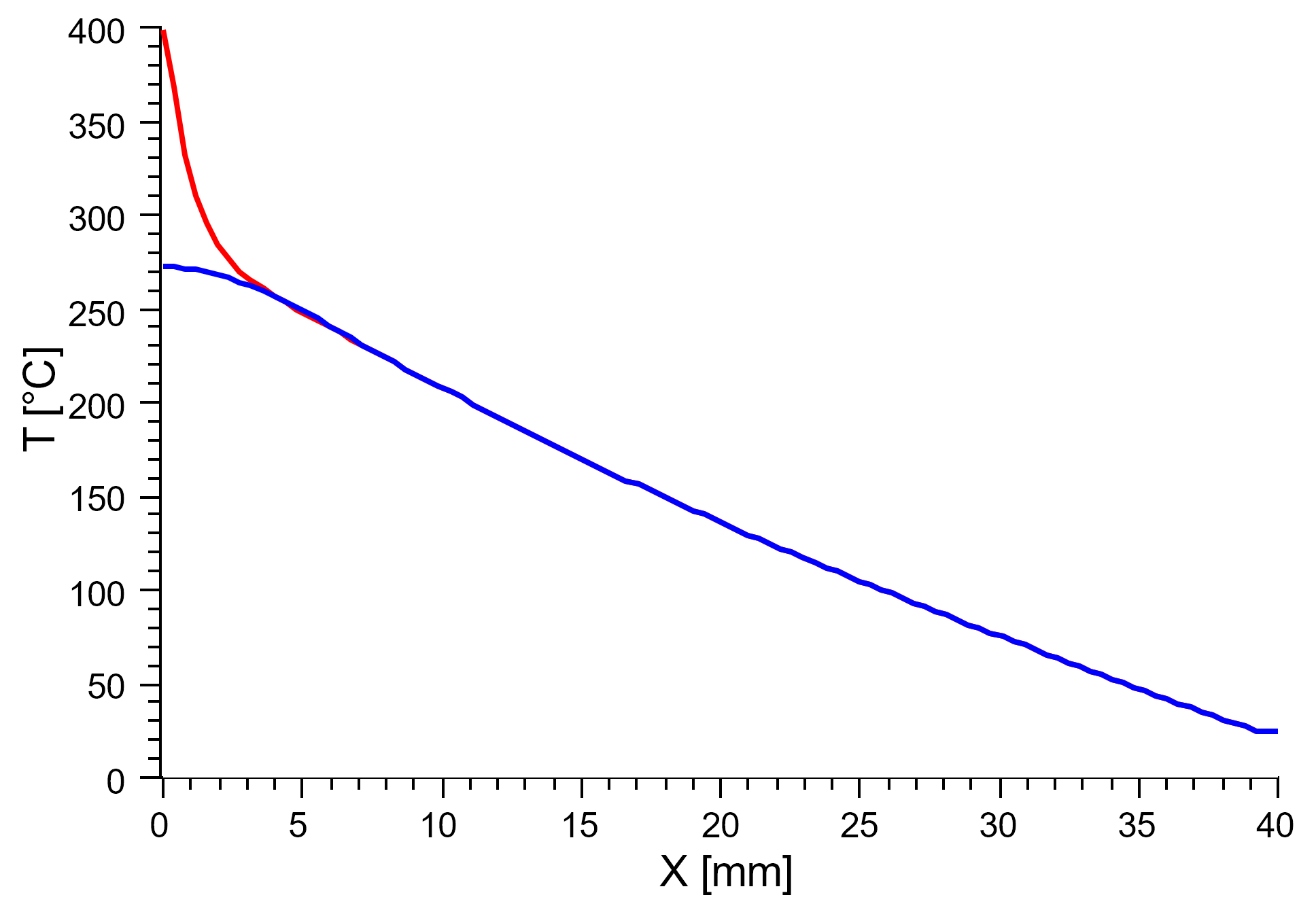 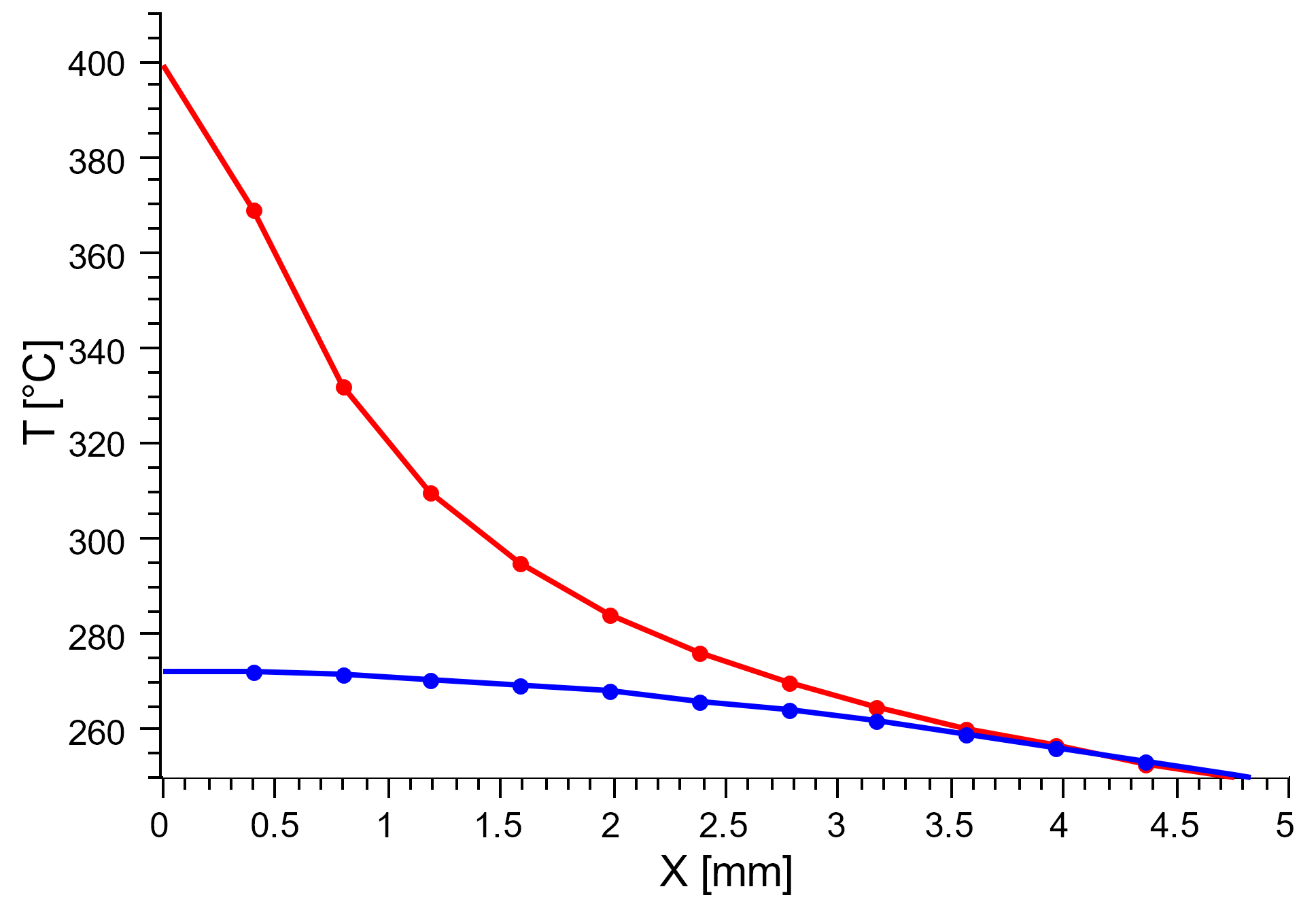 Red profile: T at the end of heating (t = 34 ms)
Blue profile: T at the end of thermal cycle (t = 200 ms)
CW MAMI Beam: Temperature of W foil (0.1mm x 10mm x 80mm)
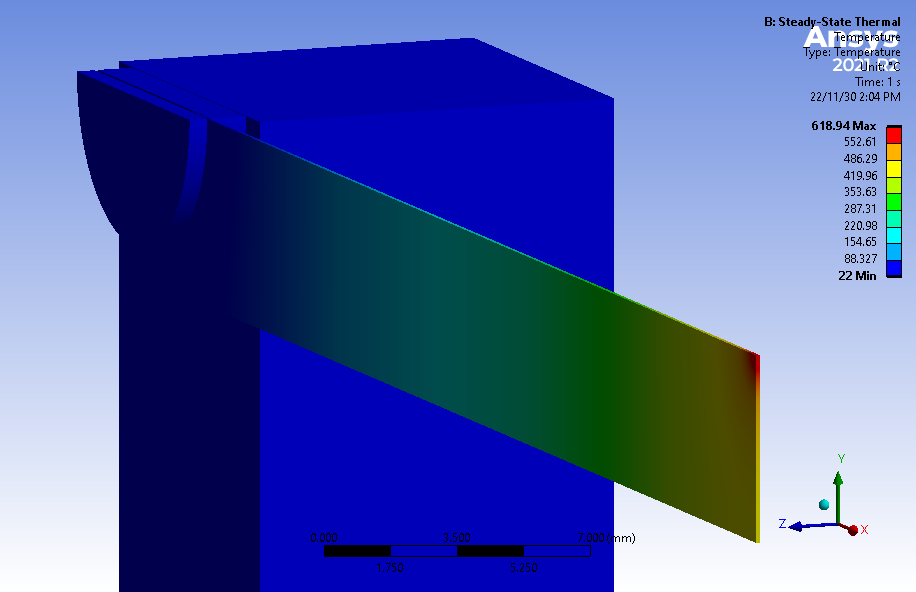 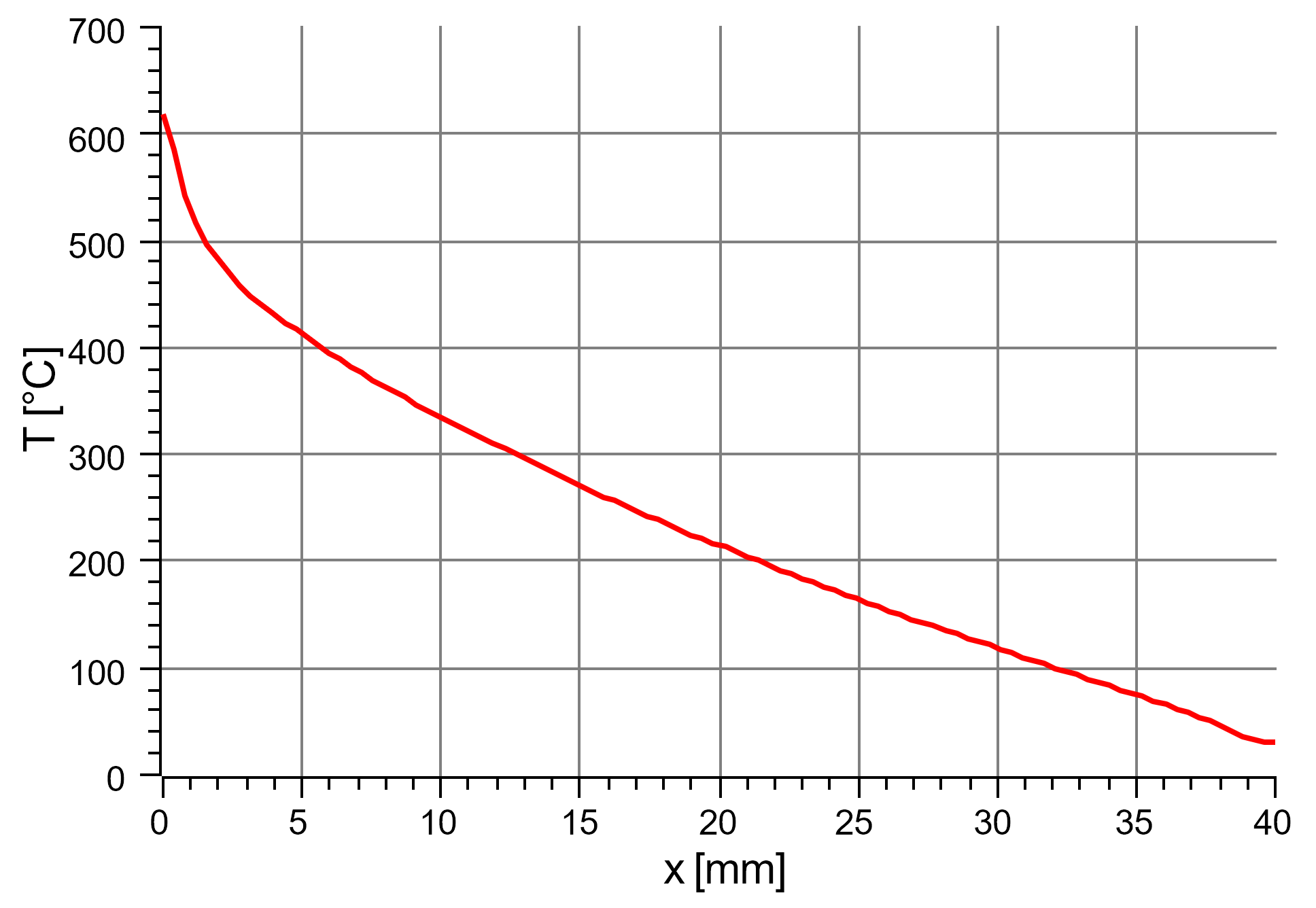 Tungsten: Temperature Dependence of Yield Strengthand Fatigue Limit vs Number of Cycles
Fatigue Limit vs Number of Cycles(taken from ANSYS Granta)
Yield Strength vs Temperature(taken from Plansee website)
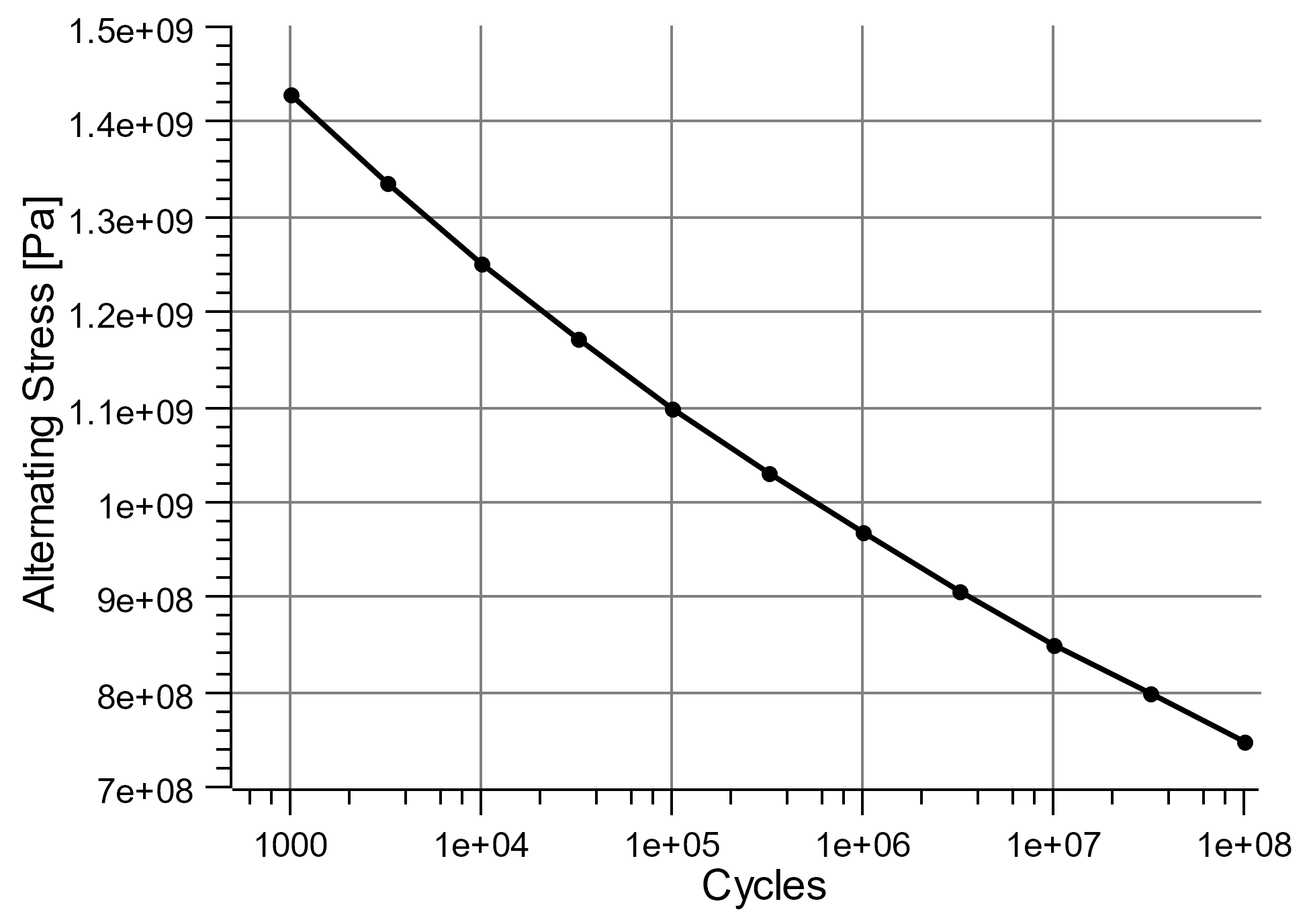 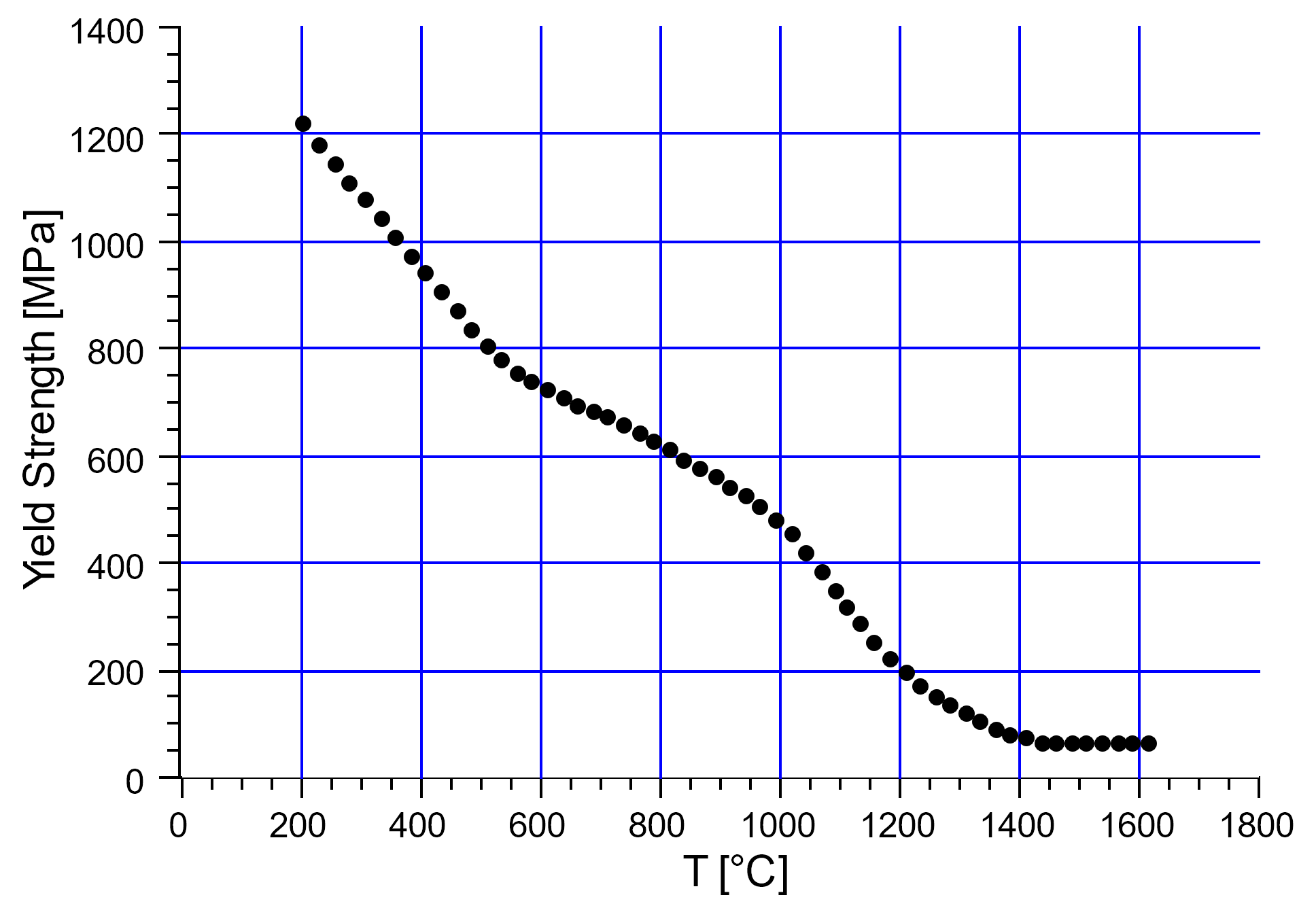 T = 22 °C
Fatigue Limit (Ncycles = 6.55e+7*) = 774 MPa
Plansee: Yield Strength (T = 420 °C) ≈ 923 MPa
* For Ø35 cm target spinning with 4 m/s after 5000h
ANSYS Granta: Yield Strength (T = 22 °C) = 1506 MPa